High perfomance computing
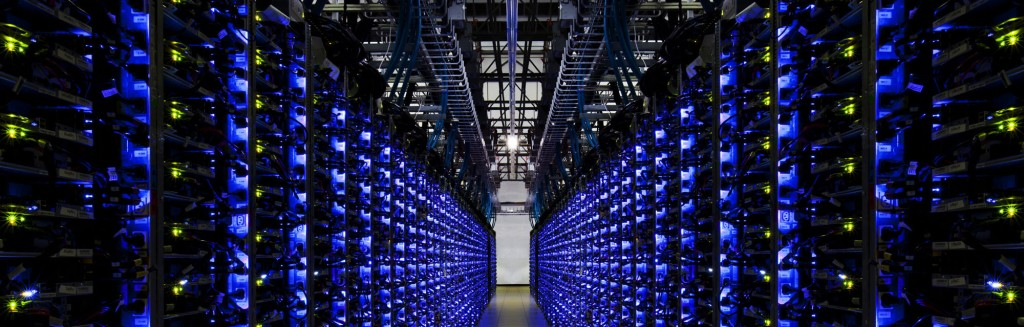 HPC
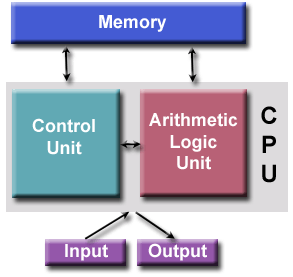 High-performance computing
Výkonné počítače, náročné problémy
FLOPs – Floating-point operations per second
Paralelní výpočty
Základní pojmy
CPU (Central Processing Unit) -     1 procesor zpracovávající 1 data
Paměť – místo s uloženými daty 
Akcelerátor – přídavné zařízení zajišťující výpočetní výkon (GPU, co-procesor)
GPU (Graphic processing Unit) - Grafická karta 
 Složená z velmi velkého množství procesorů (např. 512, 1024) 
Cluster – výpočetní stroj tvořený z většího množství počítačů propojených pomocí sítě (např. Ethernet) 
    Jednotlivé počítače mohou, ale nemusí být stejného typu 
Node - plnohodnotný počítač se samostatnou pamětí, může mít více CPU, GPU či jiných akcelerátorů 
    Propojeny tvoří clustery 
Thread/vlákno – zpracovává 1 instrukci, hyperthreading
    Sériově zpracovává 1 data
CPU
Zmenšuje se velikost tranzistorů, zvyšuje se jejich počet, ale výkon už dále neroste 
Jsme na fyzikální hranici výkonu procesoru
Nutnost paralelizace - jedinná další cesta zvyšování výkonu
Jednoduchá - vektorizace
Složitější - OpenMP, openACC, MPI, coprocesory, …
Vektorizace
Nejjednodušší způsob zvýšení výpočetního výkonu
Procesor provádí operaci na několika datech zárověň
Dnes ve všech CPU – liší se však stupeň (VL)
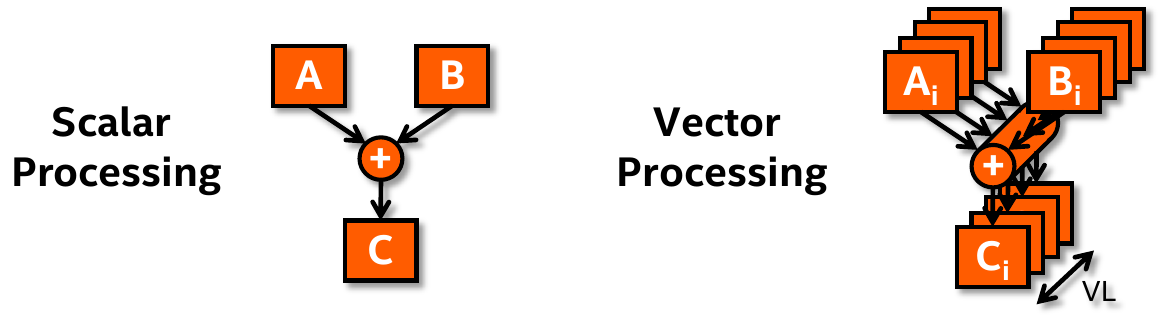 Hierarchie paměti
Registry – přímo v CPU
nejrychlejší
Cache (L1, L2, L3)
RAM
HDD/SDD
Propojeny sběrnicemi
Rychlost počítače ovlivňuje
Rychlost přenosu mezi stupni
Rychlost čtení/zápisu
Velikost paměti (jak dlouho budeme data hledat)
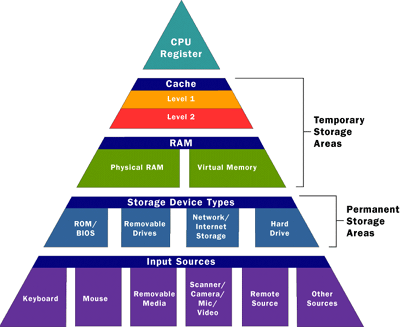 Schémata
SISD (Single Instruction Single data)
Sériové zpracování jednoho typu dat
nejjednoduší
SIMD (Single Instruction Multiple Data)
Provádí stejnou operaci na různých vstupních datech
Víceprocesorové systémy, grafické karty
nejpoužívanější
MIMD (Multiple Instruction Multiple Data)
Různé operace na různých datech
Nejvýkonnější výpočetní clustery
Velmi úzké zaměření
Specifický přístup k řešení
MISD (Multiple Instruction Single Data)
Provádí stejnou operaci na různých vstupních datech
Vysoká přesnost
Specifické použití
vzácné
Paralelní vs. sériové algoritmy
Je potřeba přemýšlet jinak od začátku návrhu algoritmu
Paralelizace smyček
Data dependance – datová závislost
Výsledek operace na 1 vlákně závisí na výsledku na jiném, paralelně zpracovávaném vlákně → špatné výsledky/zpomalení (čekání 1 vlákna na jiné)
Nevhodný paralelní algoritmus může vést ke zpomalení kódu případně i ke špatným výsledkům!
Modely paralelního počítání
Shared memory 
Všechna vlákna mají přístup do stejné paměti 
Velmi jednoduché programování, většinou stačí přidat 1 řádek do kódu 
Automatická paralelizace 
Data depandance 
Knihovny OpenMP, OpenACC
MPI (Message Passing Interface) 
Clustery 
Jednotlivé jednotky spolupracují na základě výměny „zpráv“ 
Knihovna OpenMPI
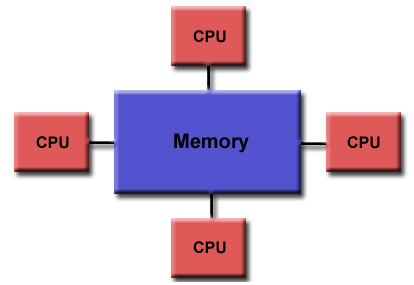 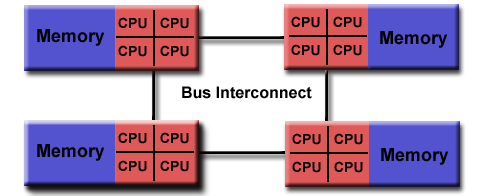 SHARED MEMORY
Nvidia CUDA
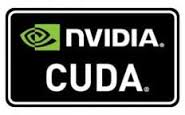 Specifický programovací jazyk vyvinutý společností nVidia 
Případně přídavek do C/C++ 
Programování na GPU 
Vhodné jen pro některé typy problémů 
GPU má mnoho nevýkoných procesorů s velmi malou pamětí – vhodné pro řešení mnoha nenáročných operací 
Různé přístupy – záleží na uživateli 
Shared memory i nízkoúrovňová práce s pamětí GPU
Výpočetní cluster
Hry si na něm nezahrajete
Řádkový OS (Linux)
Vzdálený přístup
Hybridní cluster
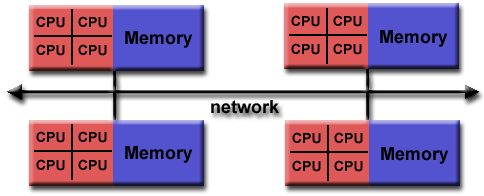 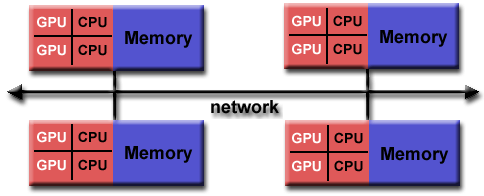 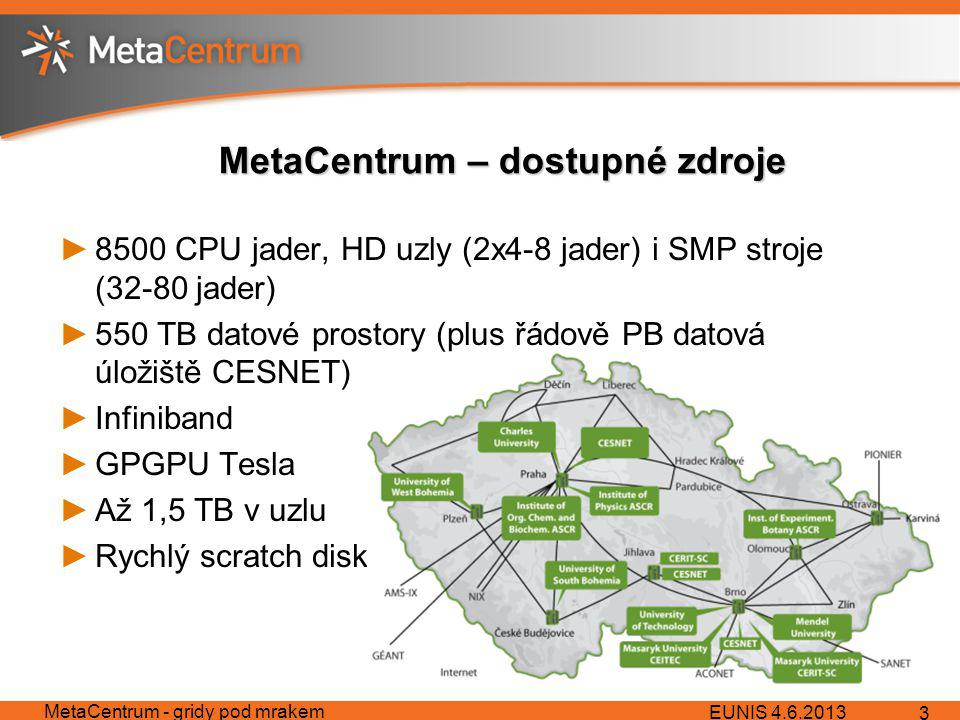 SALOMON
2 PFLOP/s teoretický výpočetní výkon,
24192 jader CPU Intel Xeon E5v3 (Haswell-EP), 129 TB operační paměti RAM,
52704 jader akceleračních koprocesorů Intel Xeon Phi s 13,8TB RAM,
2PB diskové kapacity a 3PB zálohovací páskové kapacity.
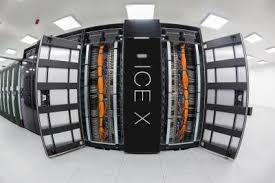 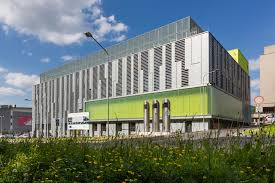 Sunway TaihuLight
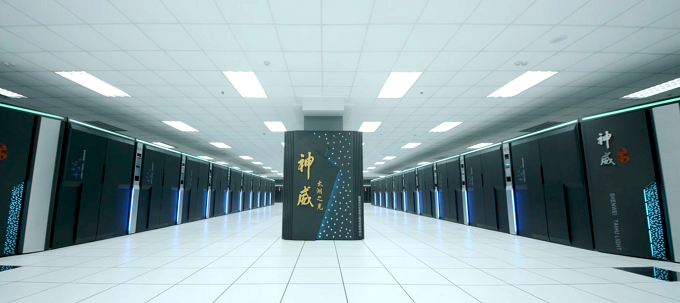 1.45 GHz (3.06 TFlops single CPU, 105 PFLOPS Linpack, 125 PFLOPS peak) 
15 MW odběr 
40,960 procesorů čínské výroby SW26010 
Každý má 256 jader! 
10 649 600 CPU celkem
Sunway TaihuLight
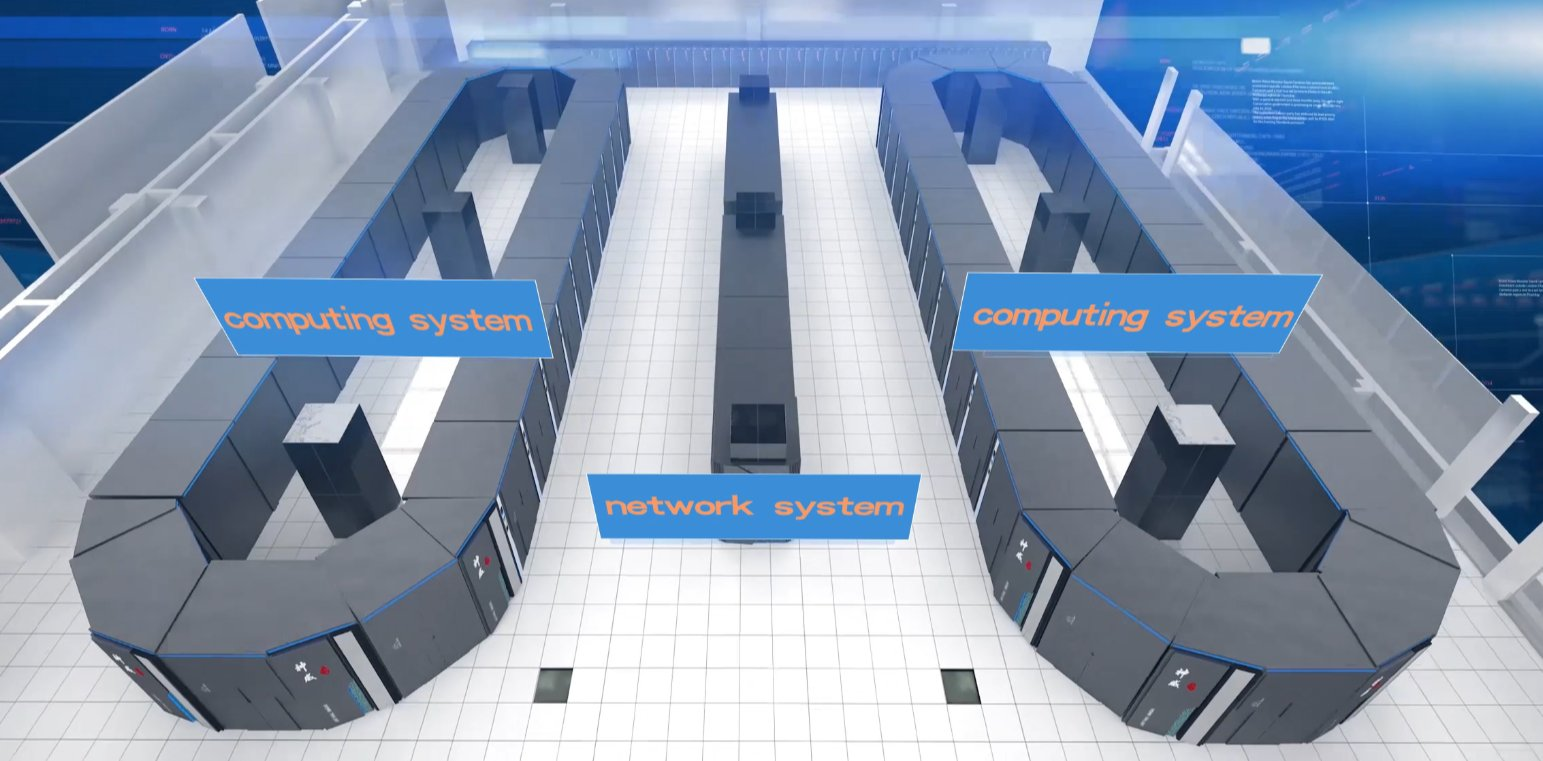